Библиотеки Волгодонска:онлайн-формат
муниципальная практика
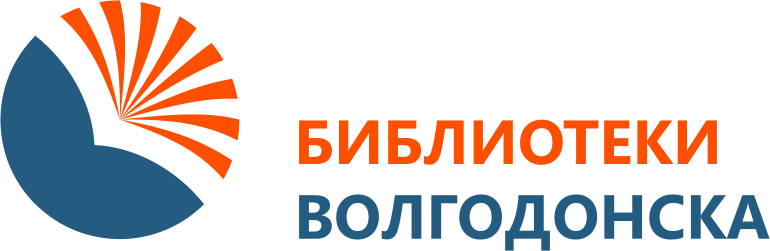 актуальность
Необходимость обеспечения доступности и качества культурных мероприятий и культурного пространства для всех групп населения города Волгодонска в условиях ограничительных мер по посещению библиотек и организации массовых мероприятий.
Необходимость организации системной работы библиотек в онлайн-пространстве.
Разный уровень знаний и умений библио-текарей, отсутствие навыков работы в дистанционных форматах.
Расширение участия горожан в культурной жизни города Волгодонска.
Решаемые проблемы
решение
Внедрение  инновационных форм библиотечного обслужи-вания в работу библиотек.
Организация занятий по обмену опытом работы в дистанционных форматах.
Привлечение внебюджетных средств в сферу культуры.
Материально-техническая база
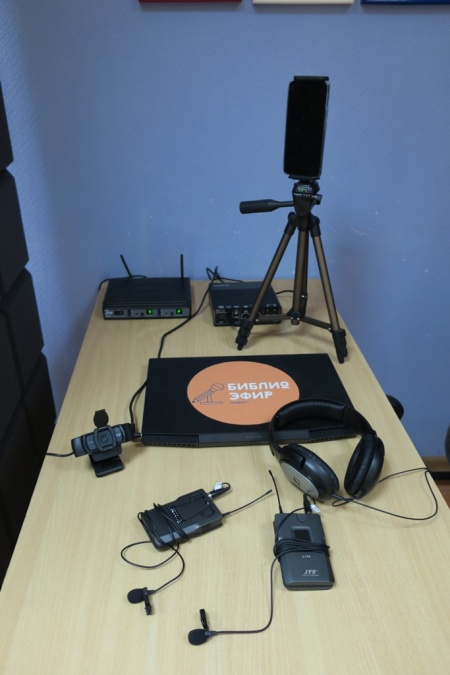 Оборудование, приобретенное на средства гранта
Онлайн-площадки
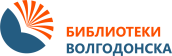 Обновленная версия сайта МУК «ЦБС», 
аккаунты в социальных сетях (17).
мероприятия
Подкаст библиотек Волгодонска «Библиоэфир»
Онлайн-мероприятия
Подкаст библиотек Волгодонска «Библиоэфир»
Онлайн-мероприятия
Прямые эфиры встреч с волгодонскими литераторами, интересными людьми города
Онлайн-мероприятия
Прямые эфиры мероприятий клубов «ГромкоГоворитель» и Клуба книголюбов, цикла «Читаем диафильм с библиотекой»
Онлайн-мероприятия
Виртуальные мастер-классы
Онлайн-мероприятия
Видеообзоры и ролики книг, снятые с использованием хромакея
Дистанционное обучение
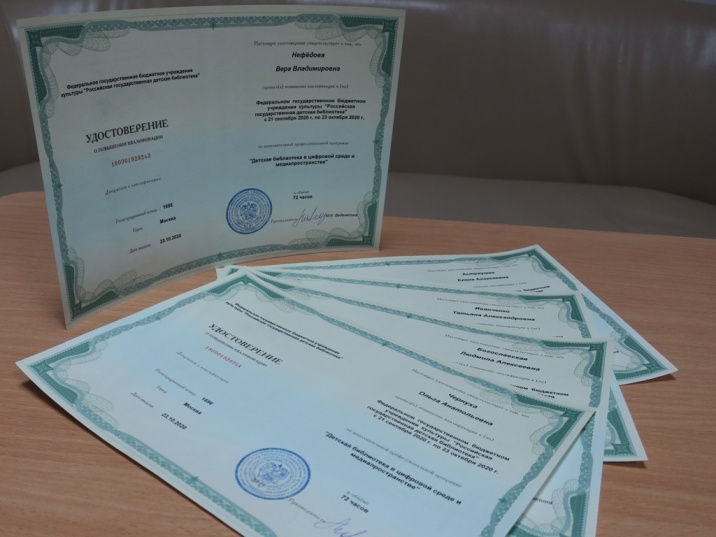 10 сотрудников библиотек повысили квалификацию на федеральном уровне
Сми о нас
В печатных и электронных СМИ, а также на сайте Администрации города опубликовано 15 публикаций.
МУК «Централизованная библиотечная система» г. ВолгодонскаРостовская область, г.Волгодонск, ул. Ленина, 75Тел/факс: 8(8639)221217; 270399VDONLIB@MAIL.RU
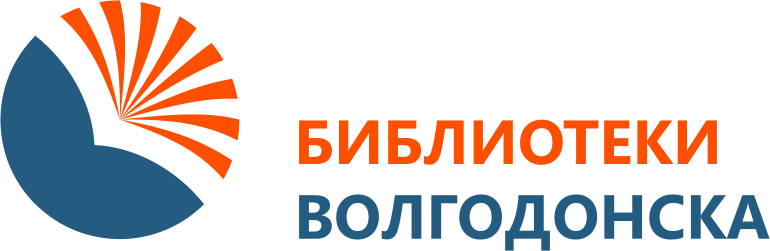